STROKE TEAM Algorithmus
- Alarm Tel. 12345678 -
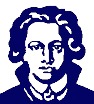 1
Übergabe vom Rettungsdienst
Ersteinschätzung Patient:
ABCD
Bewusstsein? Kontaktfähigkeit?
Blutdruck, Herzfrequenz, Blutzucker
Bitte um Begleitung zur Bildgebung
2
Universitätsklinikum
Frankfurt
Klinik für Neurologie
Kritische Aspekte an das ganze Team kommunizieren!
Paralleles Arbeiten
3
Arzt 1
Stroke Arzt (bis 18:30 h)
Dienst: Hausdienst
Arzt 2
ANR-Arzt (bis 16:30 h)
Dienst: Intensivdienst
Pflege
Untersuchung
(NIHSS)
i.v. Zugang
Im Verlauf wenn Zeit:
2. großlumiger Zugang
Patientenaufnahme
Labor anfordern
NOTFALL-Zeitfenster-Stroke
Vorerkrankungen
Medikation (OAK?)
Blutentnahme
RR > 185 mmHg
-> Urapidil aufziehen
Kontraindikationen:
- Gerinnungsstörung
- Schlaganfall < 3 Mo.
- Kürzliche OP
- Aktives Tumorleiden
- Schwangerschaft
CT/MRT anfordern
Angehörige/ Hausarzt
Patientenverfügung
Thrombolyse-Tasche,
Transportliege,
Monitor, O2
V.a. Reka  Intensiv-
Dienst vorinformieren
Team-Time-Out „10 seconds for 10 minutes“:
Alter, Syndrom, Symptombeginn, Vorerkrankungen,
Blutverdünnung, Kontraindikationen, weiteres Vorgehen
Zerebrale Bildgebung (Schrittmacher?)
Ziel: ICB ausschließen, Großgefäßverschluss/mismatch?
4
CT + CT-Angio
MRT und MR-Angio
Symptombeginn unklar
Zeitfenster > 4,5 h
Transiente Symptome/TIA
Klares Stroke-Syndrom
Zeitfenster < 4,5 h
Nierenwerte/TSH nicht abwarten
Entscheidung
5
RR < 185/110 mmHg halten
(Urapidil 50 mg/10 ml, Bolus 1-2 ml)
Einwilligung? Notfallindikation?
Bolus nach CT nativ 
   → i.v. t-PA nach Gewicht
Perfusor (Lyse-Tasche) frühestmöglich 
anschließen
Keine ICB
Zeitfenster < 4,5 h
Keine Antikoagulation
Keine Kontraindikat.
Großgefäßverschluss/ mismatch? → Reka organisieren
Tel. Intensiv (XXXXXX), Tel. Anästhesie (XXXXXX)
Quick Check Thrombolyse-Kontraindikationen:
Nehmen Sie gerinnungshemmende Medikamente,
       z.B. Marcumar, Pradaxa, Xarelto, Eliquis, Lixiana?
        Kontraindiziert bei INR > 1,7, Thrombos < 100/nl, NOAK < 24 h,
        PTT und TZ beachten. Erhöhtes Risiko bei doppelter TFH.
Hatten Sie schon einmal eine schwere Blutung?
Hatten Sie schon einmal einen Schlaganfall? Hirnblutung?
Was sind ihre Vorerkrankungen?
Aktive Tumorerkrankung?
Sind Leber, Niere und Schilddrüse gesund?
Sind Sie in den letzten Wochen operiert worden?
        KI: OP, Trauma oder Stroke < 3 Monaten. Aktive Tumorerkrankung.
Bei Frauen: Könnten Sie schwanger sein?
        Strengste Nutzen-Risiko-Abwägung in der Schwangerschaft.
Aufklärung/Einwilligung
Vorstellung	     Name und Position in der Klinik
Diagnose	     Schlaganfall, keine Hirnblutung, ggf. LVO
Mechanismus Hirngewebe wird nicht ausreichend durchblutet
Therapie	     Starker Blutverdünner zur Auflösung von Gefäßverschluss
	     über 1 h als Infusion, ggf. zusätzlich Thrombektomie
Dringlichkeit   Notfallsituation, nur in den ersten 4,5 h möglich
Nutzen	     Verbesserung möglich, aber nicht gesichert (NNT: 4-5)
Risiken 	     Relevante Blutung bei 5 % der Patienten, Allergie möglich
Kontraind. 	     Keine Antikoagulation, kein Schlaganfall/OP in letzten 3 Mon.
Ablehnung 	     Ablehnung der Thrombolyse möglich
Dosisberechnung t-PA/Actilyse
Gerinnungsparameter ZNN:   Tel. 95-0: XXXX,  95-1: XXXX,  95-2: XXXX 
Thrombos. 	176 – 391	CT XXXXX, MRT XXXX        Lagezentrum XXXX
TPZ/Quick	70 – 130% 	NRAD XXXXXX   
aPTT  	25 – 37s	NCH Haus XXXXX      	
TT  	10 – 17s	Stroke-Dienst XXXXX   
		ANR-Arzt XXXXX   					Rettungsleitstelle Frankfurt   XXXXX
MTRA XXXXX	
NCH Intensiv  XXXXXX 	
Hausdienst XXXXX		
ZNN-Labor XXXXX
© 11/2018 F. Bohmann, 
N. Kurka, W. Pfeilschifter